Вторичный сектор экономики- отрасли перерабатывающие сырье
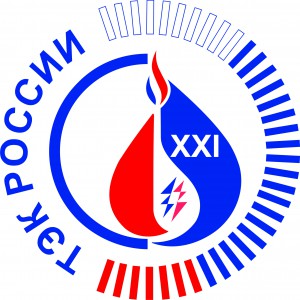 Топливно-энергетический комплекс (ТЭК), его значение и проблемы
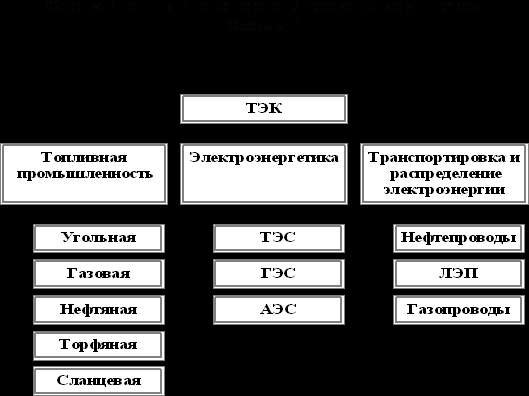 Состав ТЭК
ТЭК-
это совокупность отраслей, связанных с производством и распространением энергии в ее различных видах и формах.
 
Приведите примеры!!
Для России ТЭК является неотъемлемой частью жизни.
Причины:
Россия- одна из самых холодных стран мира;
Колоссальные запасы различных горючих (энергетически ценных) полезных ископаемых (примеры!!);
Экспорт топлива и энергии в зарубежные страны.
На стр. 8 рис. 1- объясните взаимосвязи топлива и энергии.
Для учёта общего количества добытого топлива и произведенной энергии составляют топливно-энергетический баланс.

Топливно-энергетический баланс- соотношение добычи разных видов топлива и выработанной энергии (приходная часть) и их использование в хозяйстве (расходная часть).
Основная проблема ТЭК в том, что энергию необходимо ЭКОНОМИТЬ!!!

Причины:
Требуются огромные материальные затраты для добычи топлива и последующего производства энергии;
Постоянно растут затраты на транспортировку топлива и энергии;
Негативное воздействие на окружающую среду.
Домашнее задание:
§1, *Какие энергосберегающие технологии вам известны? (на листочке)